International FactorMovements andMultinational Enterprises
PowerPoint slides prepared by:
Andreea Chiritescu
Eastern Illinois University
1
© 2011 Cengage Learning. All Rights Reserved. May not be copied, scanned, or duplicated, in whole or in part, except for use as permitted in a license distributed with a certain product or service or otherwise on a password‐protected website for classroom use
The Multinational Enterprise
Multinational enterprise (MNE)
Operating in many host countries
Research and development (R&D) activities, and
Manufacturing, mining, extraction, and business-service operations
Cross national borders
Directed from a company planning center 
Distant from the host country
2
© 2011 Cengage Learning. All Rights Reserved. May not be copied, scanned, or duplicated, in whole or in part, except for use as permitted in a license distributed with a certain product or service or otherwise on a password‐protected website for classroom use
The Multinational Enterprise
Multinational enterprise (MNE)
Multinational stock ownership
Multinational company management 
High ratio of foreign sales to total sales 
Vertical diversification
Parent MNE - establish foreign subsidiaries
To produce intermediate goods or inputs that go into the production of a finished good
3
© 2011 Cengage Learning. All Rights Reserved. May not be copied, scanned, or duplicated, in whole or in part, except for use as permitted in a license distributed with a certain product or service or otherwise on a password‐protected website for classroom use
TABLE 9.1
The world’s largest corporations, 2008
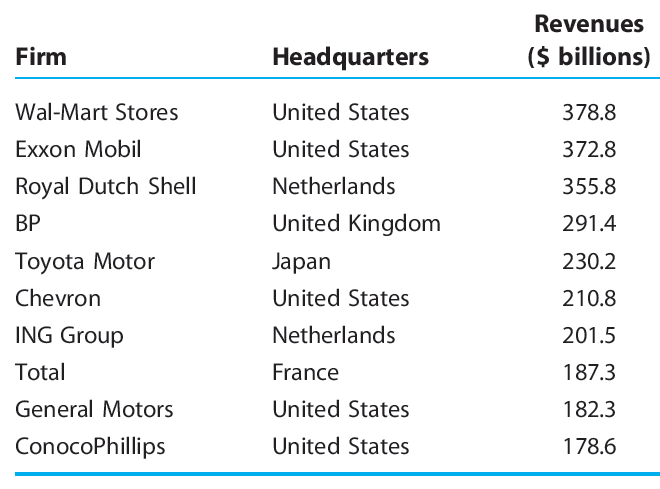 4
© 2011 Cengage Learning. All Rights Reserved. May not be copied, scanned, or duplicated, in whole or in part, except for use as permitted in a license distributed with a certain product or service or otherwise on a password‐protected website for classroom use
The Multinational Enterprise
Horizontal diversification
Parent company producing a commodity in the source country 
Sets up a subsidiary to produce an identical product in the host country
Conglomerate diversification
Diversify into nonrelated markets
5
© 2011 Cengage Learning. All Rights Reserved. May not be copied, scanned, or duplicated, in whole or in part, except for use as permitted in a license distributed with a certain product or service or otherwise on a password‐protected website for classroom use
The Multinational Enterprise
Foreign direct investment 
Parent company obtains sufficient common stock in a foreign company to assume voting control
Parent company acquires or constructs new plants and equipment overseas
Parent company shifts funds abroad to finance an expansion of its foreign subsidiary
Earnings of the parent company’s foreign subsidiary are reinvested in plant expansion
6
© 2011 Cengage Learning. All Rights Reserved. May not be copied, scanned, or duplicated, in whole or in part, except for use as permitted in a license distributed with a certain product or service or otherwise on a password‐protected website for classroom use
TABLE 9.2
Direct investment position of the United States on an historical cost basis, 2007*
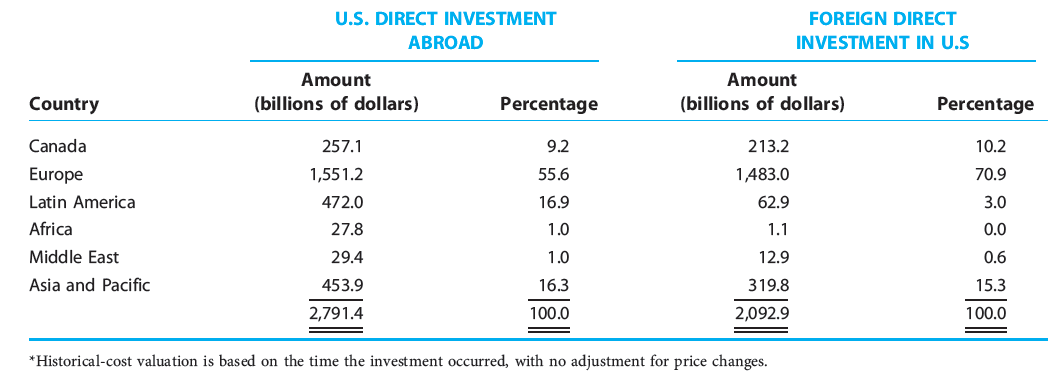 7
© 2011 Cengage Learning. All Rights Reserved. May not be copied, scanned, or duplicated, in whole or in part, except for use as permitted in a license distributed with a certain product or service or otherwise on a password‐protected website for classroom use
Motives for Foreign Direct Investment
Opening markets to foreign direct investment
Higher rates of private investment
Economic growth and job creation
Generates spillovers
Improved management and better technology
Higher average labor productivity
Higher wages
Stimulates exports of machinery and other capital goods
8
© 2011 Cengage Learning. All Rights Reserved. May not be copied, scanned, or duplicated, in whole or in part, except for use as permitted in a license distributed with a certain product or service or otherwise on a password‐protected website for classroom use
Motives for Foreign Direct Investment
Foreign direct investment 
Conducted in anticipation of future profits
Investment flows from regions of low anticipated profit to those of high anticipated profit
Other factors
Market-demand conditions, trade restrictions, 
Investment regulations, 
Labor costs, and transportation costs
9
© 2011 Cengage Learning. All Rights Reserved. May not be copied, scanned, or duplicated, in whole or in part, except for use as permitted in a license distributed with a certain product or service or otherwise on a password‐protected website for classroom use
Motives for Foreign Direct Investment
Demand factors
New markets and sources of demand
Tap foreign markets that cannot be maintained adequately by export products
Parent company - productive capacity already sufficient to meet domestic demands
Market competition
10
© 2011 Cengage Learning. All Rights Reserved. May not be copied, scanned, or duplicated, in whole or in part, except for use as permitted in a license distributed with a certain product or service or otherwise on a password‐protected website for classroom use
Do U.S. multinationals exploit foreign workers?
Critics
Maximizing profits - only thing that matters to multinationals
Workers in developing countries are underpaid 
Workers in developing countries
Compete to work for them
They prefer it to the alternative
The new jobs make them better off
Multinationals - pay a wage premium
11
© 2011 Cengage Learning. All Rights Reserved. May not be copied, scanned, or duplicated, in whole or in part, except for use as permitted in a license distributed with a certain product or service or otherwise on a password‐protected website for classroom use
TABLE 9.3
Average annual wage paid by foreign affiliates of U.S. multinationals and average annual domestic manufacturing wage by host-country*
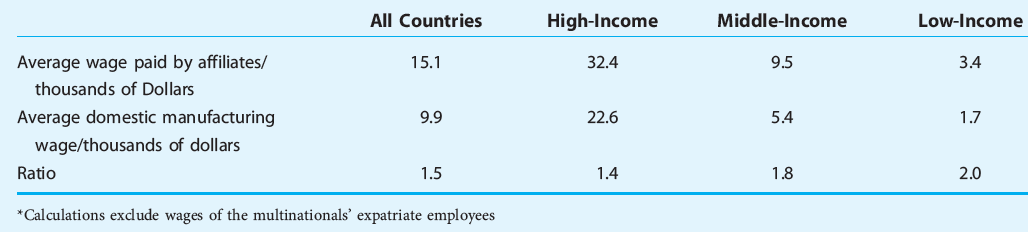 12
© 2011 Cengage Learning. All Rights Reserved. May not be copied, scanned, or duplicated, in whole or in part, except for use as permitted in a license distributed with a certain product or service or otherwise on a password‐protected website for classroom use
Motives for Foreign Direct Investment
Cost factors
Reductions in production costs
Essential raw materials
Labor costs
Transportation costs
Government policies
13
© 2011 Cengage Learning. All Rights Reserved. May not be copied, scanned, or duplicated, in whole or in part, except for use as permitted in a license distributed with a certain product or service or otherwise on a password‐protected website for classroom use
Supplying Products to Foreign Buyers
Foreign demand exists
Lowest-cost method of supplying goods abroad
Direct exporting
Foreign direct investment
License the rights to a foreign factory to produce and market goods in the foreign market
14
© 2011 Cengage Learning. All Rights Reserved. May not be copied, scanned, or duplicated, in whole or in part, except for use as permitted in a license distributed with a certain product or service or otherwise on a password‐protected website for classroom use
Supplying Products to Foreign Buyers
Economies of scale
Direct exporting
When the foreign quantity demanded is relatively small
Licensing agreement or foreign direct investment
When the foreign quantity demanded is relatively large
15
© 2011 Cengage Learning. All Rights Reserved. May not be copied, scanned, or duplicated, in whole or in part, except for use as permitted in a license distributed with a certain product or service or otherwise on a password‐protected website for classroom use
FIGURE 9.1
The choice between direct exporting and foreign direct investment/licensing
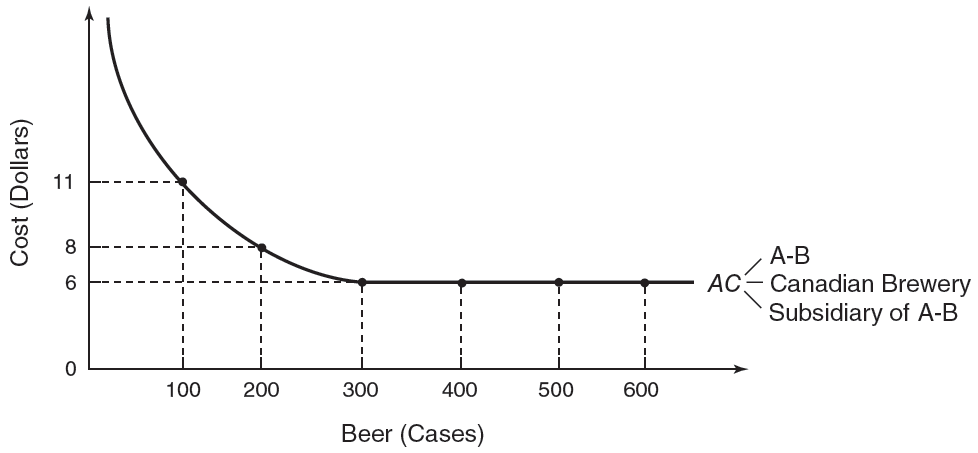 When the Canadian market’s size is large enough to permit efficient production in Canada, a U.S. firm increases profits by establishing a Canadian production subsidiary or licensing the rights to a Canadian firm to produce and market its product in Canada. The U.S. firm increases profits by exporting its product to Canada when the Canadian market is too small to permit efficient production
16
© 2011 Cengage Learning. All Rights Reserved. May not be copied, scanned, or duplicated, in whole or in part, except for use as permitted in a license distributed with a certain product or service or otherwise on a password‐protected website for classroom use
Supplying Products to Foreign Buyers
Foreign direct investment vs. licensing
Licensing
For a relatively small market
Foreign direct investment
For a relatively large market
17
© 2011 Cengage Learning. All Rights Reserved. May not be copied, scanned, or duplicated, in whole or in part, except for use as permitted in a license distributed with a certain product or service or otherwise on a password‐protected website for classroom use
FIGURE 9.2
The choice between foreign direct investment and licensing
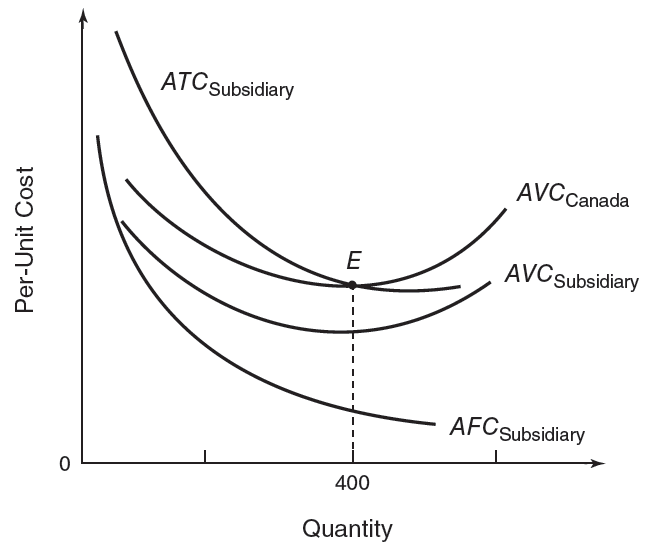 The decision to establish foreign operations through direct investment or licensing depends on (1) the extent to which capital is used in the production process, (2) the size of the foreign market, and (3) the amount of fixed cost a business must bear when establishing an overseas facility.
18
© 2011 Cengage Learning. All Rights Reserved. May not be copied, scanned, or duplicated, in whole or in part, except for use as permitted in a license distributed with a certain product or service or otherwise on a password‐protected website for classroom use
Country Risk Analysis
Political risk analysis
To assess the political stability of a country
Government stability, corruption, domestic conflict, religious tensions, and ethnic tensions
Financial risk analysis 
Investigates a country’s ability to finance its debt obligations
Foreign debt as a percentage of GDP, loan default, and exchange rate stability
19
© 2011 Cengage Learning. All Rights Reserved. May not be copied, scanned, or duplicated, in whole or in part, except for use as permitted in a license distributed with a certain product or service or otherwise on a password‐protected website for classroom use
Country Risk Analysis
Economic risk analysis 
Determines a country’s current economic strengths and weaknesses 
Rate of growth in GDP, per capita GDP, inflation rate
Composite country risk rating
Overall assessment of the risk of doing business in some country
20
© 2011 Cengage Learning. All Rights Reserved. May not be copied, scanned, or duplicated, in whole or in part, except for use as permitted in a license distributed with a certain product or service or otherwise on a password‐protected website for classroom use
TABLE 9.4
Selected country risks ranked by composite ratings, July 2008
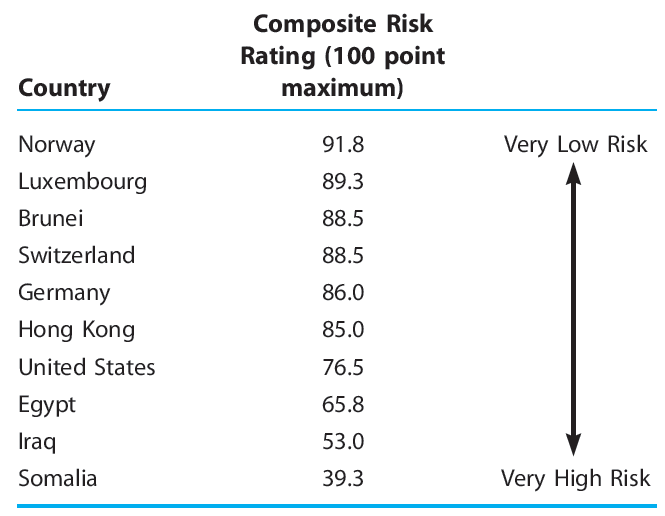 21
© 2011 Cengage Learning. All Rights Reserved. May not be copied, scanned, or duplicated, in whole or in part, except for use as permitted in a license distributed with a certain product or service or otherwise on a password‐protected website for classroom use
Country Risk Analysis
International Country Risk Guide
Political risk factors - weighting of 50%
Financial and economic risk factors – 25% each
Low risk, 80–100 points
Moderate risk, 50–79 points
High risk, 0–49 points
22
© 2011 Cengage Learning. All Rights Reserved. May not be copied, scanned, or duplicated, in whole or in part, except for use as permitted in a license distributed with a certain product or service or otherwise on a password‐protected website for classroom use
International Trade Theory and Multinational Enterprise
Conventional trade model
Movement of merchandise among nations
Goods are exchanged between independent organizations
On international markets
At competitively determined prices
23
© 2011 Cengage Learning. All Rights Reserved. May not be copied, scanned, or duplicated, in whole or in part, except for use as permitted in a license distributed with a certain product or service or otherwise on a password‐protected website for classroom use
International Trade Theory and Multinational Enterprise
Multinational-enterprise analysis
International movement of factor inputs
Aggregate welfare of both the source and host countries is enhanced
Vertically diversified companies 
Subsidiaries manufacture intermediate and finished goods
Sales can be intrafirm
Value may be determined by factors other than a competitive pricing system
24
© 2011 Cengage Learning. All Rights Reserved. May not be copied, scanned, or duplicated, in whole or in part, except for use as permitted in a license distributed with a certain product or service or otherwise on a password‐protected website for classroom use
Japanese Transplants in the U.S. Automobile Industry
Benefits to Japanese automakers
Silence critics who insist that autos sold in the United States must be built there
Avoid the potential import barriers of the U.S.
Gain access to an expanding market
Japanese market is nearing saturation
Provide a hedge against fluctuations in the yen–dollar exchange rate
25
© 2011 Cengage Learning. All Rights Reserved. May not be copied, scanned, or duplicated, in whole or in part, except for use as permitted in a license distributed with a certain product or service or otherwise on a password‐protected website for classroom use
TABLE 9.5
Japanese auto plants in the United States
26
© 2011 Cengage Learning. All Rights Reserved. May not be copied, scanned, or duplicated, in whole or in part, except for use as permitted in a license distributed with a certain product or service or otherwise on a password‐protected website for classroom use
Japanese Transplants in the U.S. Automobile Industry
Growth of Japanese investment 
Fosters improvement in the overall competitive position of the domestic auto-assembly and parts industries
Generates jobs
Provides consumers with a wider product choice at lower prices
United Auto Workers (UAW) union
Job losses in the auto-assembly and parts-supplier industries
27
© 2011 Cengage Learning. All Rights Reserved. May not be copied, scanned, or duplicated, in whole or in part, except for use as permitted in a license distributed with a certain product or service or otherwise on a password‐protected website for classroom use
Japanese Transplants in the U.S. Automobile Industry
Japanese-affiliated auto companies
Fewer job classifications
3-4 job classifications: one team leader, one production technician, and one or two maintenance technicians
Work teams
Each team member is trained to do all the operations performed by the team
Jobs are rotated among team members
Superior labor productivity
28
© 2011 Cengage Learning. All Rights Reserved. May not be copied, scanned, or duplicated, in whole or in part, except for use as permitted in a license distributed with a certain product or service or otherwise on a password‐protected website for classroom use
Japanese Transplants in the U.S. Automobile Industry
Traditional U.S. auto plants
More than 90 different job classifications
Employees perform only those operations specifically permitted for their classification
The U.S. Big Three
GM, Ford, and Chrysler
Lower labor productivity
29
© 2011 Cengage Learning. All Rights Reserved. May not be copied, scanned, or duplicated, in whole or in part, except for use as permitted in a license distributed with a certain product or service or otherwise on a password‐protected website for classroom use
International Joint Ventures
Joint venture
Business organization established by two or more companies 
Combines their skills and assets
Limited objective (research or production)
Short lived
Multinational in character
Several domestic and foreign companies
Creation of a new business firm
30
© 2011 Cengage Learning. All Rights Reserved. May not be copied, scanned, or duplicated, in whole or in part, except for use as permitted in a license distributed with a certain product or service or otherwise on a password‐protected website for classroom use
TABLE 9.6
Joint ventures between U.S. and foreign companies
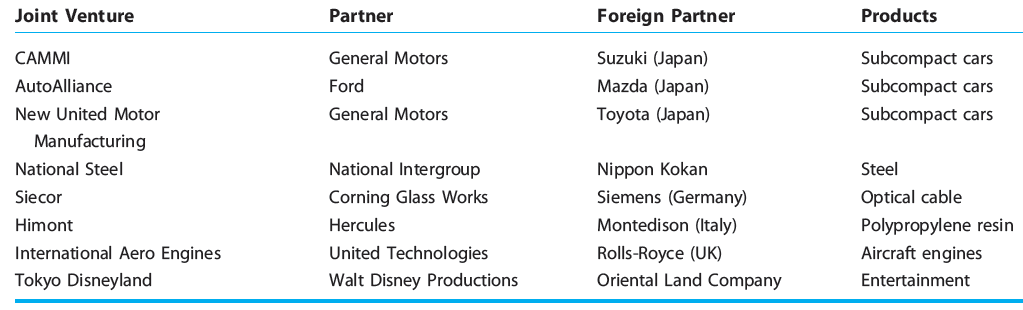 31
© 2011 Cengage Learning. All Rights Reserved. May not be copied, scanned, or duplicated, in whole or in part, except for use as permitted in a license distributed with a certain product or service or otherwise on a password‐protected website for classroom use
International Joint Ventures
Types of international joint ventures
Joint venture by two businesses that conduct business in a third country
Joint venture with local private interests
Joint venture with participation by local government
32
© 2011 Cengage Learning. All Rights Reserved. May not be copied, scanned, or duplicated, in whole or in part, except for use as permitted in a license distributed with a certain product or service or otherwise on a password‐protected website for classroom use
International Joint Ventures
Justifications for joint ventures
Some functions can involve costs too large for any one company to absorb by itself
Restrictions some governments place on the foreign ownership of local businesses
Prevent excessive political influence 
Help minimize dividend transfers abroad 
Strengthen the nation’s balance of payments
Forestalling protectionism against imports
33
© 2011 Cengage Learning. All Rights Reserved. May not be copied, scanned, or duplicated, in whole or in part, except for use as permitted in a license distributed with a certain product or service or otherwise on a password‐protected website for classroom use
International Joint Ventures
Disadvantages of joint ventures
Cumbersome organization
Divided control
Different objectives, corporate cultures, and ways of doing things
Deadlocks in decision making
Negotiation must establish a hierarchical command
34
© 2011 Cengage Learning. All Rights Reserved. May not be copied, scanned, or duplicated, in whole or in part, except for use as permitted in a license distributed with a certain product or service or otherwise on a password‐protected website for classroom use
International Joint Ventures
Joint ventures lead to welfare gains
Productivity gains
Increased productive capacity and additional competition
Enter new markets that neither parent could have entered individually
Cost reductions that would have been unavailable if each parent performed the same function separately
35
© 2011 Cengage Learning. All Rights Reserved. May not be copied, scanned, or duplicated, in whole or in part, except for use as permitted in a license distributed with a certain product or service or otherwise on a password‐protected website for classroom use
International Joint Ventures
Joint venture lead to welfare losses
Market-power effect
Increased market power
Greater ability to influence market output and price
36
© 2011 Cengage Learning. All Rights Reserved. May not be copied, scanned, or duplicated, in whole or in part, except for use as permitted in a license distributed with a certain product or service or otherwise on a password‐protected website for classroom use
FIGURE 9.3
Welfare effects of an international joint venture
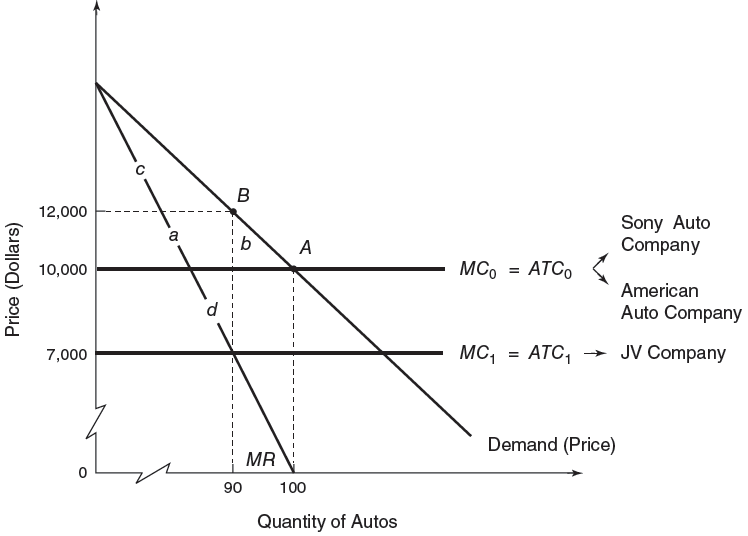 An international joint venture can yield a welfare-decreasing market-power effect and a welfare-increasing cost-reduction effect. The source of the cost-reduction effect may be lower resource prices or improvements in technology and productivity. The joint venture leads to improvements in national welfare if its cost-reduction effect is due to improvements in technology and productivity and if it more than offsets the market-power effect.
37
© 2011 Cengage Learning. All Rights Reserved. May not be copied, scanned, or duplicated, in whole or in part, except for use as permitted in a license distributed with a certain product or service or otherwise on a password‐protected website for classroom use
Multinational Enterprises as a Source of Conflict
Effects on employment
Recipient country
Employment increase 
Source country
Employment decline, in the short term 
Other industries - foreign sales rising over time
38
© 2011 Cengage Learning. All Rights Reserved. May not be copied, scanned, or duplicated, in whole or in part, except for use as permitted in a license distributed with a certain product or service or otherwise on a password‐protected website for classroom use
Multinational Enterprises as a Source of Conflict
Technology transfer
Demonstration effect
Competition effect
Increase the productivity and competitiveness of recipient nations
Donor nations may react against it because it is detrimental their economic base
General Electric: trade-off for entry into the Chinese market
Short-term sales for long-term competition
39
© 2011 Cengage Learning. All Rights Reserved. May not be copied, scanned, or duplicated, in whole or in part, except for use as permitted in a license distributed with a certain product or service or otherwise on a password‐protected website for classroom use
Multinational Enterprises as a Source of Conflict
National sovereignty
Effect on the economic and political policies 
Host and source governments
Balance of payments
Account of the value of goods and services, capital movements, and other items 
That flow into or out of a country
Positive contribution 
Exports of goods and services
Capital inflows
40
© 2011 Cengage Learning. All Rights Reserved. May not be copied, scanned, or duplicated, in whole or in part, except for use as permitted in a license distributed with a certain product or service or otherwise on a password‐protected website for classroom use
Multinational Enterprises as a Source of Conflict
Balance of payments
U.S. foreign direct investments
Outflow of capital 
Negative factor on the U.S. payments position
Short term
Positive effects on trade flows and earnings 
Long term
Transfer pricing
The pricing of goods within an MNE
May be unrelated to costs incurred or to operations carried out
41
© 2011 Cengage Learning. All Rights Reserved. May not be copied, scanned, or duplicated, in whole or in part, except for use as permitted in a license distributed with a certain product or service or otherwise on a password‐protected website for classroom use
Does the U.S. tax code send American jobs offshore?
Tax concessions on foreign direct investment
Disincentive to invest at home
Unions: shipping of American jobs overseas
Foreign tax credits
MNEs headquartered in the United States should not be subject to double taxation
42
© 2011 Cengage Learning. All Rights Reserved. May not be copied, scanned, or duplicated, in whole or in part, except for use as permitted in a license distributed with a certain product or service or otherwise on a password‐protected website for classroom use
Does the U.S. tax code send American jobs offshore?
Tax concessions on foreign direct investment
Tax deferrals
Parent organization can defer U.S. taxes paid on the income of its foreign subsidiary 
As long as that income is retained overseas 
Interest-free loan extended by the U.S. government to the parent
43
© 2011 Cengage Learning. All Rights Reserved. May not be copied, scanned, or duplicated, in whole or in part, except for use as permitted in a license distributed with a certain product or service or otherwise on a password‐protected website for classroom use
International Labor Mobility: Migration
United States
Favorite target for international migration
Melting pot of the world
Western Europe: 
Germany, Italy, and the United Kingdom
Mexican immigrants
Asian immigrants
Migrants - motivated by 
Better economic opportunities
Noneconomic factors: politics, war, and religion
44
© 2011 Cengage Learning. All Rights Reserved. May not be copied, scanned, or duplicated, in whole or in part, except for use as permitted in a license distributed with a certain product or service or otherwise on a password‐protected website for classroom use
International Labor Mobility: Migration
International labor movements
Enhance the world economy’s efficiency
Restricted by government controls
Immigration Act of 1924
Restricting the overall flow of immigrants
Quota - limited the number of immigrants from each foreign country
45
© 2011 Cengage Learning. All Rights Reserved. May not be copied, scanned, or duplicated, in whole or in part, except for use as permitted in a license distributed with a certain product or service or otherwise on a password‐protected website for classroom use
TABLE 9.7
U.S. immigration, 1820–2008
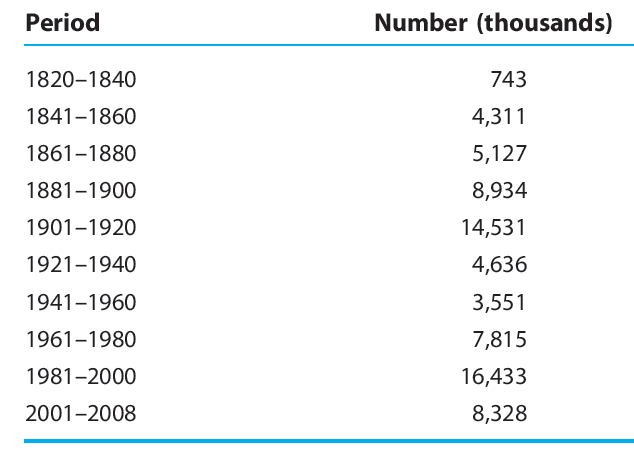 46
© 2011 Cengage Learning. All Rights Reserved. May not be copied, scanned, or duplicated, in whole or in part, except for use as permitted in a license distributed with a certain product or service or otherwise on a password‐protected website for classroom use
International Labor Mobility: Migration
Mexican workers immigrate to the U.S.  
Workers migrate from uses of lower productivity to higher productivity
World output expands
Mexican labor supply decreases
Wages increase
U.S. labor supply increases - Wages decrease
Hurts native U.S. workers
Helps Mexican workers
47
© 2011 Cengage Learning. All Rights Reserved. May not be copied, scanned, or duplicated, in whole or in part, except for use as permitted in a license distributed with a certain product or service or otherwise on a password‐protected website for classroom use
International Labor Mobility: Migration
Mexican workers immigrate to the U.S. 
Helps U.S. owners of capital
Hurts Mexican owners of capital
Increase overall world income
Redistribute income from labor to capital in the United States
Redistribute income from capital to labor in Mexico
48
© 2011 Cengage Learning. All Rights Reserved. May not be copied, scanned, or duplicated, in whole or in part, except for use as permitted in a license distributed with a certain product or service or otherwise on a password‐protected website for classroom use
FIGURE 9.4
The effects of labor migration from Mexico to the United States
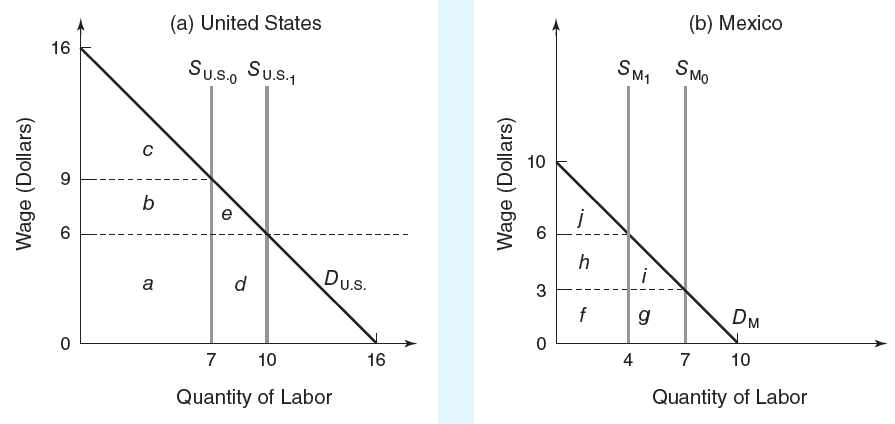 Prior to migration, the wage rate in the United States exceeds that of Mexico. Responding to the wage differential, Mexican workers immigrate to the United States; this leads to a reduction in the Mexican labor supply and an increase in the U.S. labor supply. Wage rates continue to rise in Mexico and fall in the United States until they eventually are equalized. The labor migration hurts native U.S. workers but helps U.S. owners of capital; the opposite occurs in Mexico. Because migrant workers flow from uses of lower productivity to higher productivity, world output expands.
49
© 2011 Cengage Learning. All Rights Reserved. May not be copied, scanned, or duplicated, in whole or in part, except for use as permitted in a license distributed with a certain product or service or otherwise on a password‐protected website for classroom use
International Labor Mobility: Migration
Immigration as an issue
Domestic labor groups prefer restrictions on immigration
Domestic manufacturers favor unrestricted immigration as a source of cheap labor
Drain on government resources
Long-term calculations: immigrants make a net positive contribution to public coffers
50
© 2011 Cengage Learning. All Rights Reserved. May not be copied, scanned, or duplicated, in whole or in part, except for use as permitted in a license distributed with a certain product or service or otherwise on a password‐protected website for classroom use
International Labor Mobility: Migration
Immigration as an issue
Developing nations fear the brain drain
Emigration of highly educated and skilled people from developing nations to industrial nations
Limiting the growth potential of the developing nations
Guest workers
Temporary migration
Illegal migration
51
© 2011 Cengage Learning. All Rights Reserved. May not be copied, scanned, or duplicated, in whole or in part, except for use as permitted in a license distributed with a certain product or service or otherwise on a password‐protected website for classroom use
International Labor Mobility: Migration
Immigrants
Diversify an economy
Contribute to economic growth
Lower prices for consumers
Domestically produce a wider variety of goods
Increase the supply of labor in the economy
Similar skills – lower wage
Complementing skills – higher wage
Human capital formation costs – native country
Contribution to social security
52
© 2011 Cengage Learning. All Rights Reserved. May not be copied, scanned, or duplicated, in whole or in part, except for use as permitted in a license distributed with a certain product or service or otherwise on a password‐protected website for classroom use
Does U.S. immigration policy harm domestic workers?
Unions - more restrictive immigration policy
Immigration lowers the wage and employment levels for domestic residents
Quota Law of 1921
Set quotas on the number of immigrants based on the country of origin
53
© 2011 Cengage Learning. All Rights Reserved. May not be copied, scanned, or duplicated, in whole or in part, except for use as permitted in a license distributed with a certain product or service or otherwise on a password‐protected website for classroom use
Does U.S. immigration policy harm domestic workers?
Immigration and Nationality Act Amendments of 1965
Eliminated the country-specific quota system 
Established a limit on the maximum number of immigrants allowed into the United States.
Preferential treatment 
Family reunification
Possessors of exceptional skills
Political refugees – no limit
54
© 2011 Cengage Learning. All Rights Reserved. May not be copied, scanned, or duplicated, in whole or in part, except for use as permitted in a license distributed with a certain product or service or otherwise on a password‐protected website for classroom use
Does U.S. immigration policy harm domestic workers?
Immigration Reform and Control Act of 1986
Addresses the issue of illegal immigration
Substantial fines on employers that hire illegal immigrants
Illegal Immigration Reform and Immigrant Responsibility Act of 1996
Several new restrictions to immigration
Stricter records by the Immigration and Naturalization Service
55
© 2011 Cengage Learning. All Rights Reserved. May not be copied, scanned, or duplicated, in whole or in part, except for use as permitted in a license distributed with a certain product or service or otherwise on a password‐protected website for classroom use
International Labor Mobility: Migration
National Bureau of Economic Research
Wage effect of immigration
Mainly of Mexican origin
During 1980–2000
Short term
Immigration lowered the average wage of competing U.S. workers by 3%
56
© 2011 Cengage Learning. All Rights Reserved. May not be copied, scanned, or duplicated, in whole or in part, except for use as permitted in a license distributed with a certain product or service or otherwise on a password‐protected website for classroom use
International Labor Mobility: Migration
National Bureau of Economic Research
Long term
Wages depend on the supply of capital and labor
Wage of the average competing worker was not affected by immigration in the long term
Wage of high school dropouts still decreased by 5%
Immigration had only a small negative effect on the pay of America’s least skilled workers
57
© 2011 Cengage Learning. All Rights Reserved. May not be copied, scanned, or duplicated, in whole or in part, except for use as permitted in a license distributed with a certain product or service or otherwise on a password‐protected website for classroom use
TABLE 9.8
Labor markets work: percentage wage change due to 1980–2000 immigration influx (in percent)
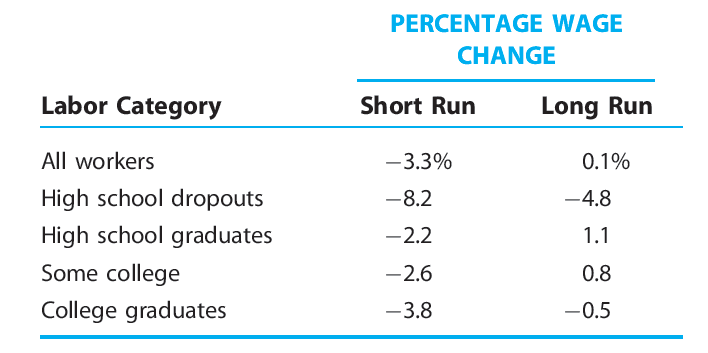 58
© 2011 Cengage Learning. All Rights Reserved. May not be copied, scanned, or duplicated, in whole or in part, except for use as permitted in a license distributed with a certain product or service or otherwise on a password‐protected website for classroom use